Reforma Tributária


Senado Federal
Comissão de Assuntos Econômicos
04 de outubro de 2023



Francelino Valença
Presidente da Fenafisco 
Doutorando em direito
Qual deveria ser a finalidade de se fazer uma Reforma Tributária?
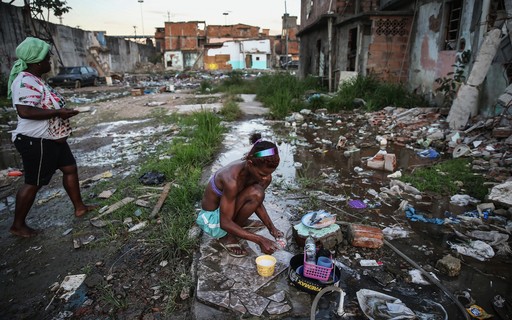 Pacto Federativo x Nova Entidade Pública sob regime especial com independência técnica, administrativa, orçamentária e financeira
CONSELHO FEDERATIVO§ 2º na forma da lei complementar: I – todos os estados, o distrito federal e todos os municípios serão representados, de forma paritária, na instância máxima de deliberação do conselho federativoV – o conselho federativo coordenará a atuação integrada dos estados, do distrito federal e dos municípios, na fiscalização, no lançamento, na cobrança e na representação administrativa ou judicial do imposto, podendo definir hipóteses de delegação ou compartilhamento de competências entre as administrações tributárias e entre as procuradorias dos entes federativos;
CONSELHO FEDERATIVO§ 3º A participação dos entes federativos na instância máxima de deliberação do conselho federativo observará a seguinte composição: I – 27 membros, representando cada estado e o distrito federal; II – 27 membros, representando o conjunto dos municípios e do distrito federal, que serão eleitos nos seguintes termos: a) 14 representantes, com base nos votos de cada município, com valor igual para todos; e b) 13 representantes, com base nos votos de cada município ponderados pelas respectivas populações
CONSELHO FEDERATIVO§ 4º as deliberações no âmbito do conselho federativo serão consideradas aprovadas se obtiverem, cumulativamente, os votos: I – em relação ao conjunto dos estados e do distrito federal:a) da maioria absoluta de seus representantes; e b) de representantes dos estados e do distrito federal que correspondam a mais de 60% (sessenta por cento) da população do país; e II – em relação ao conjunto dos municípios e do distrito federal, da maioria absoluta de seus representantes.
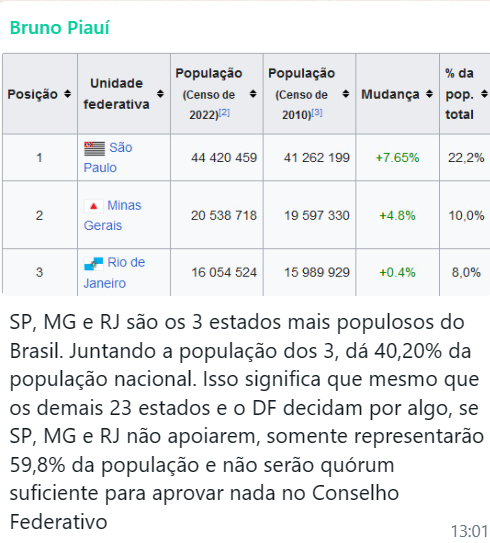 CONSELHO FEDERATIVO 156-A: I – editar normas infralegais sobre temas relacionados ao imposto, de observância obrigatória por todos os entes que o integram; II – uniformizar a interpretação e a aplicação da legislação do imposto, que serão vinculantes para todos os entes que o integram; III – arrecadar o imposto, efetuar as compensações e distribuir o produto da arrecadação entre estados, distrito federal e municípios;IV – dirimir as questões suscitadas no âmbito do contencioso administrativo tributário entre o sujeito passivo e a administração tributária
CONSELHO FEDERATIVOArt. 61. A iniciativa das leis complementares e ordinárias cabe a qualquer membro ou comissão da Câmara dos Deputados, do Senado Federal ou do Congresso Nacional, ao Presidente da República, ao Supremo Tribunal Federal, aos Tribunais Superiores, ao Procurador-Geral da República e aos cidadãos, na forma e nos casos previstos nesta constituição.§ 3º A iniciativa de lei complementar que trate do imposto previsto no art. 156-A também caberá ao Conselho Federativo do imposto sobre bens e serviços a que se refere o art. 156-b.” (NR)“art. 64. A discussão e votação dos projetos de lei de iniciativa do presidente da República, do Supremo Tribunal Federal, dos Tribunais Superiores e do Conselho Federativo do imposto sobre bens e serviços terão início na câmara dos deputados.
CONSELHO FEDERATIVOI – Reterá montante equivalente ao saldo acumulado de créditos do imposto Não compensados pelos contribuintes ou não ressarcidos ao final de cada período de apuração; e II – distribuirá o montante excedente ao ente federativo de destino das operações que não tenham gerado creditamento na forma prevista no § 1º, VIII, segundo o disposto no § 5º, I e IV, ambos do art. 156-a.§ 5º lei complementar disporá sobre: I – as regras para a distribuição do produto da arrecadação do imposto, disciplinando, entre outros aspectos: a) a sua forma de cálculo; b) o tratamento em relação às operações em que o imposto não seja recolhido tempestivamente; c) as regras de distribuição aplicáveis aos regimes específicos e diferenciados de tributação previstos nesta constituição; II – o regime de compensação, podendo estabelecer hipóteses em que o aproveitamento do crédito ficará condicionado à verificação do efetivo recolhimento do imposto incidente sobre a operação, desde que: a) o adquirente possa efetuar o recolhimento do imposto incidente nas suas aquisições de bens ou serviços; ou b) o recolhimento do imposto ocorra na liquidação financeira da operação; III – a forma e o prazo para ressarcimento de créditos acumulados pelo contribuinte;
Art. 2º O Ato das Disposições Constitucionais Transitórias passa a vigorar com os seguintes artigos alterados ou acrescidos: “Art. 129. Resolução do Senado Federal fixará, para todas as esferas federativas, as alíquotas de referência dos tributos previstos nos arts. 156-A e 195, V, da Constituição Federal, observados a forma de cálculo e os limites previstos em lei complementar, de forma a compensar: § 1º As alíquotas de referência serão fixadas no ano anterior ao de sua vigência, não se aplicando o disposto no art. 150, III, ‘c’, da Constituição Federal, com base em cálculo realizado pelo Tribunal de Contas da União.
§ 5º Os entes federativos e o Conselho Federativo do Imposto sobre Bens e Serviços fornecerão ao Tribunal de Contas da União as informações necessárias para o cálculo a que se refere os §§ 1º e 3º. § 7º O cálculo das alíquotas a que se refere o § 1º será realizado com base em proposta encaminhada pelo Ministério da Fazenda, que deverá fornecer todos os subsídios necessários, mediante o compartilhamento de dados e informações, inclusive as protegidas por sigilo fiscal, cujo formato e conteúdo deverão ser regulamentados pelo Tribunal de Contas da União.”
TRIBUNAL DE CONTAS DA UNIÃO DA FISCALIZAÇÃO CONTÁBIL, FINANCEIRA E ORÇAMENTÁRIA  Art. 70. A fiscalização contábil, financeira, orçamentária, operacional e patrimonial da União e das entidades da administração direta e indireta, quanto à legalidade, legitimidade, economicidade, aplicação das subvenções e renúncia de receitas, será exercida pelo Congresso Nacional, mediante controle externo, e pelo sistema de controle interno de cada Poder. (CONSTITUIÇÃO FEDERAL)
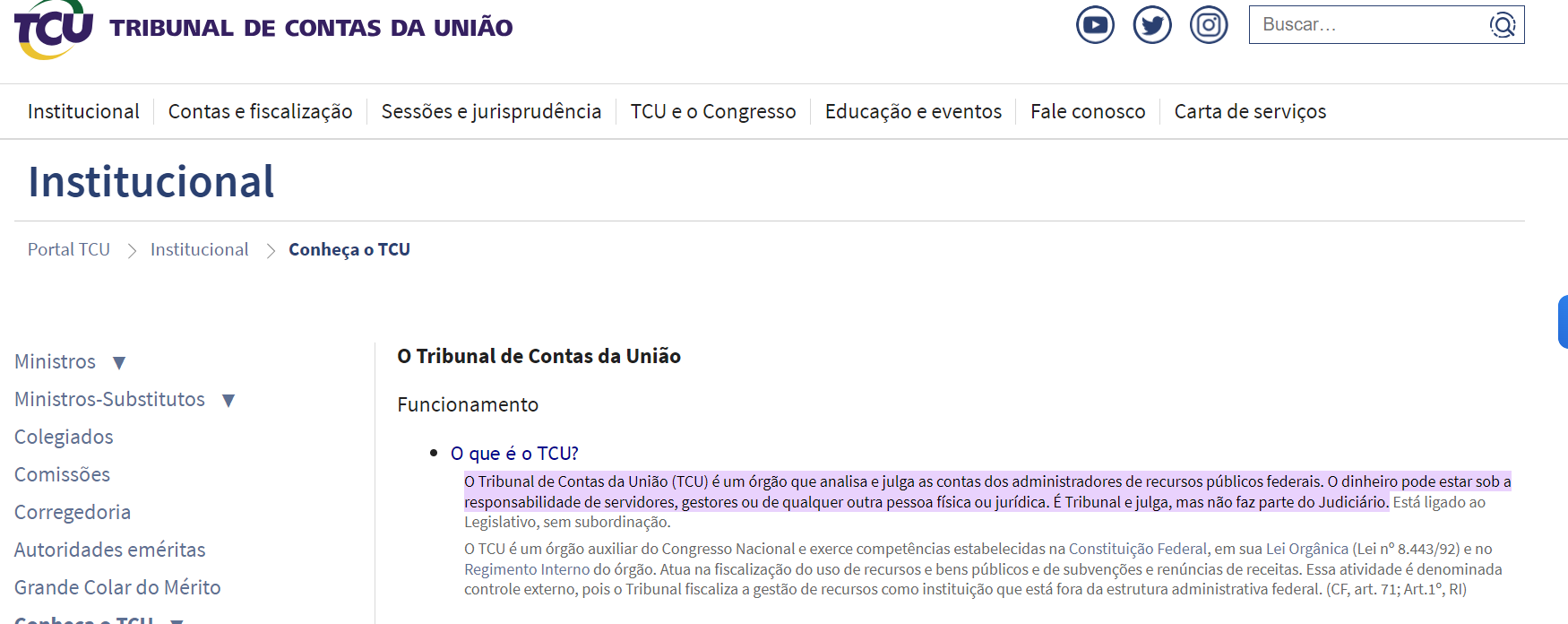 Risco free rider
Art. 2º O Ato das Disposições Constitucionais Transitórias passa a vigorar com os seguintes artigos alterados ou acrescidos: “Art. 127. De 2029 a 2032, as alíquotas dos impostos previstos nos arts. 155, II, e 156, III, da Constituição Federal, serão fixadas nas seguintes proporções das alíquotas fixadas nas respectivas legislações: I – 9/10 (nove décimos), em 2029; II – 8/10 (oito décimos), em 2030; III – 7/10 (sete décimos), em 2031; e IV – 6/10 (seis décimos), em 2032.
“Art. 130. De 2029 a 2078, o produto da arrecadação de Estados, Distrito Federal e Municípios com o imposto de que trata o art. 156-A da Constituição Federal será distribuído a estes conforme o disposto neste artigo. § 1º Será retido do produto da arrecadação do imposto de cada Estado, do Distrito Federal e de cada Município, calculada nos termos do art. 156-A, § 4º, II, e § 5º, I e IV, antes da aplicação do disposto no art. 158, IV, ‘b’, ambos da Constituição Federal: I – de 2029 a 2034, montante correspondente a 90% (noventa por cento) do valor do imposto apurado com base nas alíquotas de referência de que trata o art. 129 deste Ato das Disposições Constitucionais Transitórias;
II – de 2035 a 2078, montante correspondente ao percentual em 2034, reduzido à razão de um quarenta e cinco avos por ano, do valor do imposto apurado com base nas alíquotas de referência de que trata o art. 129 deste Ato das Disposições Constitucionais Transitórias. § 2º Na forma estabelecida em lei complementar, o montante retido nos termos do § 1º será distribuído entre os Estados, o Distrito Federal e os Municípios proporcionalmente à receita média de cada ente federativo entre 2024 e 2028, devendo ser considerada:
“Art. 133. Os saldos credores relativos ao imposto previsto no art. 155, II, da Constituição Federal, existentes ao final de 2032 serão aproveitados pelos contribuintes na forma deste artigo.§ 1º O disposto neste artigo alcança os saldos credores cujo aproveitamento ou ressarcimento sejam admitidos pela legislação em vigor e que tenham sido homologados pelos respectivos entes federativos, observadas as seguintes diretrizes: I – apresentado o pedido de homologação, o ente federativo deverá se pronunciar no prazo estabelecido na lei complementar referida no caput; II – na ausência de resposta ao pedido de homologação no prazo a que se refere o inciso I, os respectivos saldos credores serão considerados homologados.
§ 2º O disposto neste artigo também é aplicável aos créditos do imposto referido no caput deste artigo que sejam reconhecidos após o prazo nele estabelecido. § 3º O saldo dos créditos homologados será informado pelos Estados e pelo Distrito Federal ao Conselho Federativo do Imposto sobre Bens e Serviços para que seja compensado com o imposto de que trata o art. 156-A, da Constituição Federal: I – pelo prazo remanescente, apurado nos termos do art. 20, § 5º, da Lei Complementar nº 87, de 13 de setembro de 1996, para os créditos relativos à entrada de mercadorias destinadas ao ativo permanente; II – em 240 (duzentos e quarenta) parcelas mensais, iguais e sucessivas, nos demais casos.
Art. 156-A...§ 5º Lei complementar disporá sobre: II – o regime de compensação, podendo estabelecer hipóteses em que o aproveitamento do crédito ficará condicionado à verificação do efetivo recolhimento do imposto incidente sobre a operação...
IMPOSTO transmissão causa mortis e doação, de quaisquer bens ou direitos – ITCMD (Aumento da regressividade)
Art. 155. Compete aos Estados e ao Distrito Federal instituir impostos sobre:          I - transmissão causa mortis e doação, de quaisquer bens ou direitos;§1º ...................................................................... ............................................................................ II – relativamente a bens móveis, títulos e créditos, compete ao estado onde era domiciliado o de cujus, ou tiver domicílio o doador, ou ao distrito federal; ............................................................................. VI – será progressivo em razão do valor da transmissão ou da doação; e VII - não incidirá sobre as transmissões e doações para as instituições sem fins lucrativos com finalidade de relevância pública e social, inclusive as organizações assistenciais e beneficentes de entidades religiosas e institutos científicos e tecnológicos, e por elas realizadas na consecução dos seus objetivos sociais, observadas as condições estabelecidas em lei complementar.
imposto sobre a propriedade de veículos automotores (manutenção da injustiça tributária)
Art. 155. Compete aos Estados e ao Distrito Federal instituir impostos sobre:          III - propriedade de veículos automotores.  II – poderá ter alíquotas diferenciadas em função do tipo, do valor, da utilização e do impacto ambiental; III – incidirá sobre a propriedade de veículos automotores terrestres, aquáticos e aéreos, excetuadas:a) aeronaves agrícolas e de operador certificado para prestar serviços aéreos a terceiros; b) embarcações de pessoa jurídica que detenha outorga para prestar serviços de transporte aquaviário ou de pessoa física ou jurídica que pratique pesca industrial, artesanal, científica ou de subsistência; c) plataformas suscetíveis de se locomoverem na água por meios próprios; e d) tratores e máquinas agrícolas.” (Nr)
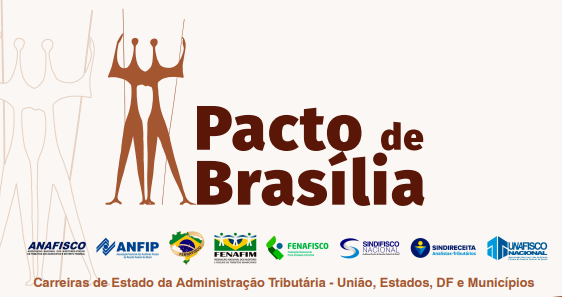 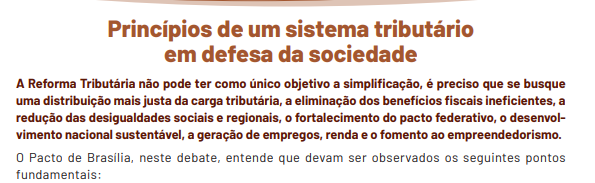 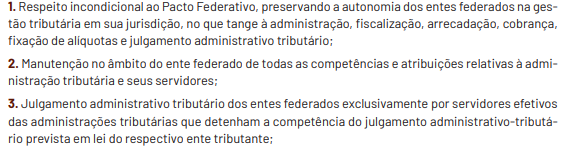 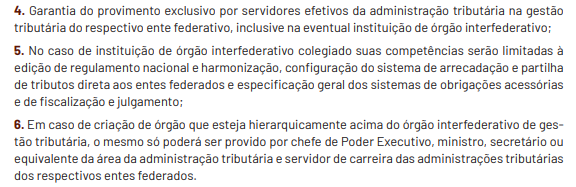